Figure 1. Balloon Analogue Risk Task. (a) Pumping the balloon increased potential earnings but carried the risk of the ...
Cereb Cortex, Volume 25, Issue 1, January 2015, Pages 236–245, https://doi.org/10.1093/cercor/bht218
The content of this slide may be subject to copyright: please see the slide notes for details.
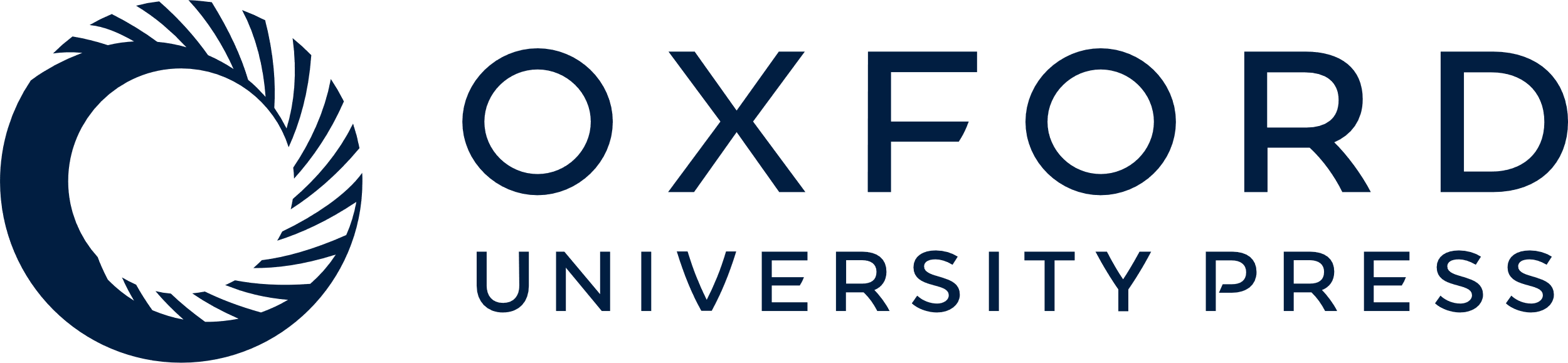 [Speaker Notes: Figure 1. Balloon Analogue Risk Task. (a) Pumping the balloon increased potential earnings but carried the risk of the balloon exploding, resulting in a loss of accumulated earnings during the trial. (b) If participants cashed out before the balloon exploded, they retained the earnings accumulated. (c) In control trials, white balloons were presented. These balloons did not increase in size with pumping, did not explode, and were not associated with reward potential (see Methods).


Unless provided in the caption above, the following copyright applies to the content of this slide: © The Author 2013. Published by Oxford University Press. All rights reserved. For Permissions, please e-mail: journals.permissions@oup.com]